Lecture 6
Chemical Reaction Engineering (CRE) is the field that studies the rates and mechanisms of chemical reactions and the design of the reactors in which they take place.
Lecture 6 – Tuesday 1/29/2013
Block 1:  Mole Balances
Block 2:  Rate Laws
Block 3:  Stoichiometry
Block 4:  Combine

Review of Blocks 1, 2 and 3
Examples : Undergraduate Reactor Experiments
                      CSTR
                      PFR
                      BR
                         Gas Phase Reaction with Change in 		   the Total Number of Moles
2
Review Lecture 2
Building Block 1: Mole Balances
in terms of conversion, X
X
Batch
t
CSTR
X
W
PFR
PBR
3
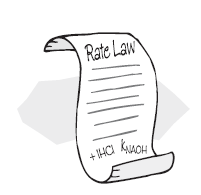 Review Lecture 3
Building Block 2: Rate Laws
Power Law Model:
A reactor follows an elementary rate law if the reaction orders just happens to agree with the stoichiometric coefficients for the reaction as written.
e.g. If the above reaction follows an elementary rate law

2nd order in A, 1st order in B, overall third order
4
Review Lecture 4
Building Block 3: Stoichiometry
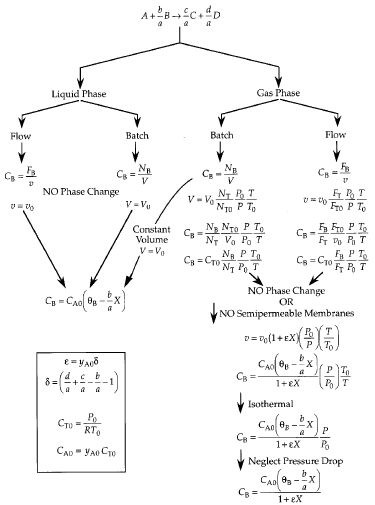 5
Review Lecture 5
Building Block 4: Combine
6
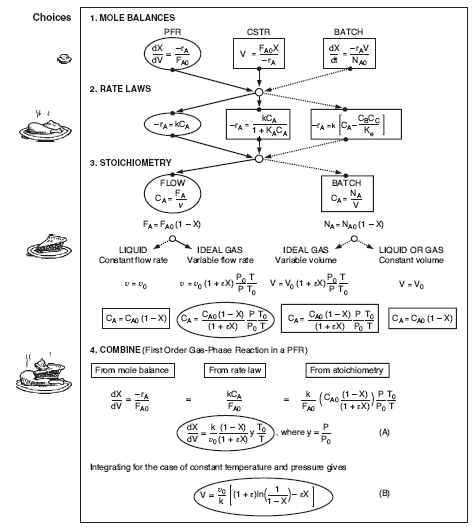 Review Lecture 5
Building Block 4: 
Combine
7
Today’s lecture
Example for Liquid Phase Undergraduate Laboratory Experiment
		(CH2CO)2O + H2O    2CH3COOH
                     A         +    B                 2C
Entering
Volumetric flow rate 		v0 = 0.0033 dm3/s
Acetic Anhydride			7.8% (1M)
Water				92.2% (51.2M)
Elementary with k’		1.95x10-4 dm3/(mol.s)

Case I 		CSTR		V = 1dm3
Case II 		PFR		V = 0.311 dm3
8
Today’s lecture
9
Part 1:  Mole Balances in terms of Conversion
Algorithm for Isothermal Reactor Design
Mole Balances and Design Equation
Rate Laws
Stoichiometry
Combine
Evaluate
	A. Graphically (Chapter 2 plots)
	B. Numerical (Quadrature Formulas Chapter 2 and appendices)
	C. Analytical (Integral Tables in Appendix)
	D. Software Packages (Appendix- Polymath)
10
CSTR Laboratory Experiment
Example: CH3CO2 + H20  2CH3OOH
A + B  2C
1) Mole Balance:         CSTR:
11
CSTR Laboratory Experiment
3) Stoichiometry:
2) Rate Law:
12
CSTR Laboratory Experiment
13
CSTR Laboratory Experiment
14
PFR Laboratory Experiment
A + B  2C
1) Mole Balance:
2) Rate Law:
3) Stoichiometry:
15
PFR Laboratory Experiment
4) Combine:
16
Gas Flow PFR Example
2 NOCl  2 NO + Cl2
2A  2B + C
1) Mole Balance:
2) Rate Law:
17
Gas Flow PFR Example
A  B + ½C
3) Stoichiometry:     (Gas Flow)
4) Combine:
18`1
Gas Flow PFR Example
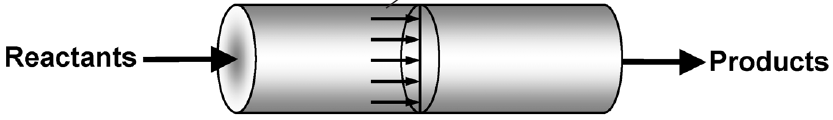 19
Constant Volume Batch Example
Gas Phase 2A  2B + C 	t=?
1) Mole Balance:
2) Rate Law:
3) Stoichiometry:     (Gas Flow)
20
Constant Volume Batch Example
4) Combine:
21
Heat Effects
Isothermal Design
Stoichiometry
Rate Laws
Mole Balance
22
End of Lecture 6
23